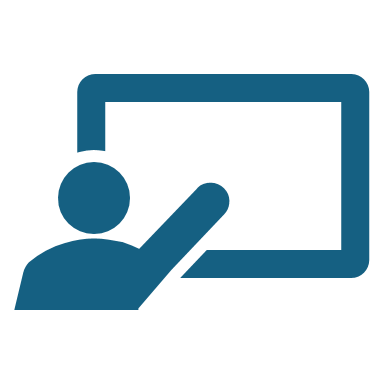 Meet The Teacher
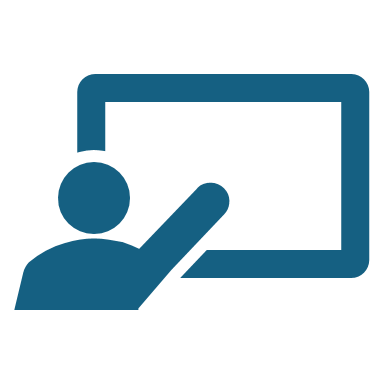 Teaching Team
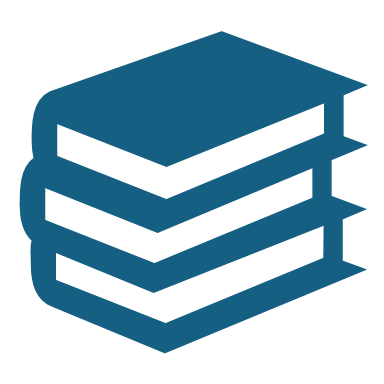 Class Teacher:
Miss Benham 

Teaching Assistant: 
Mrs Webb
Miss Jarmin

One to Ones:
Mrs Webb
Miss Jarmin 
Miss Pisacane
Mrs Asbach 
Mrs Edwards
Changes from Reception to Year 1
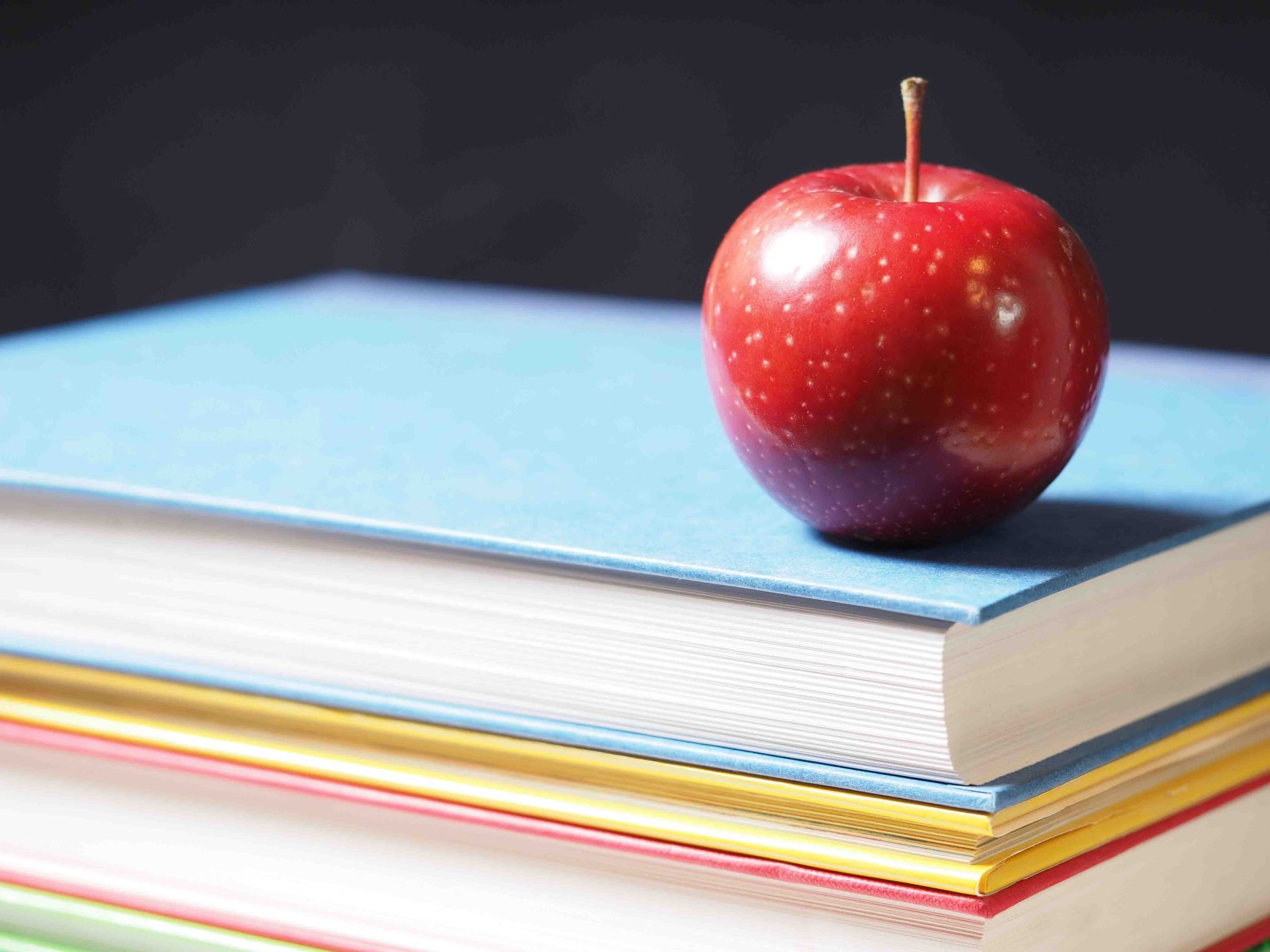 Routines
Book bags and school reading records to be brought into school every day. 
New reading books to be issued on Tuesday's to be taken home in book bags once previous reading books have been returned.
Reading Records to be completed at home and to be brought in on Tuesdays too.  
Fruit is provided for snack but can bring snack in if needed.
Named water bottles and school uniform.
Spare clothes on peg in label bag if needed. 
PE is a Tuesday and a Friday.
Children will line up in the main playground and then come in through the red link door. They will be dismissed at the end of the day 3:15pm ) from the Year 1 fire exit/classroom door.
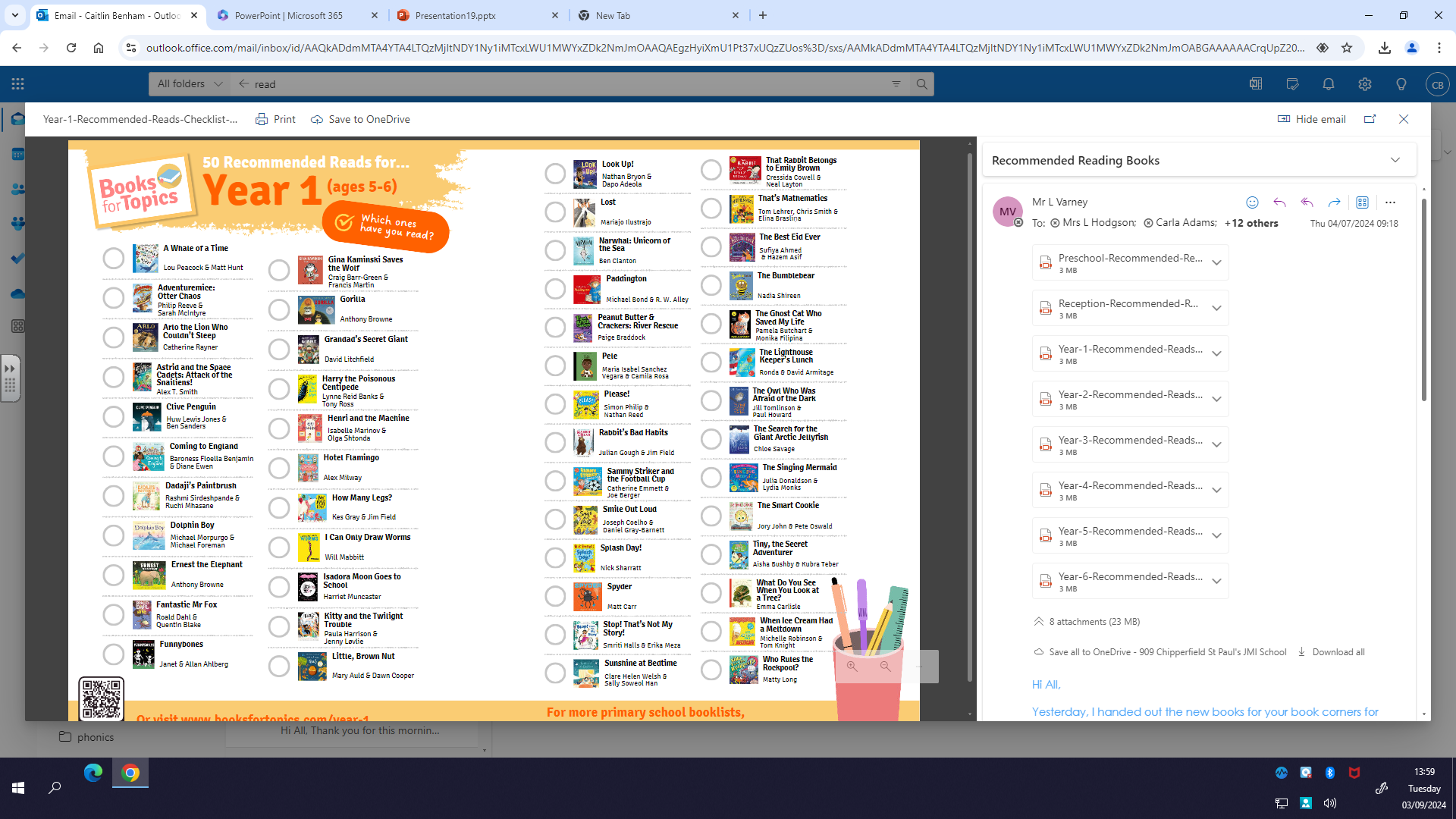 Reading
Daily reading through group or 1:1 reading.

On the school website on the Year 1 page, there is a link to recommended ‘class reads'.

Please make sure that book bags with
school reading books inside are in every
Tuesday. Books will then be changed and
new ones sent home on Tuesday
Afternoon.
Phonics
You can contact me through Seesaw or by email.
teacher1@stpauls909.herts.sch.uk
•Please note that regarding change in adults collecting children and absence, please contact the office who will let us know.
•Please check Seesaw regularly as I may upload photos of the children's work/ events that might take place.
•Weekly summary of the week's activities will usually be sent via an announcement on Seesaw at the end of the week.
Communication
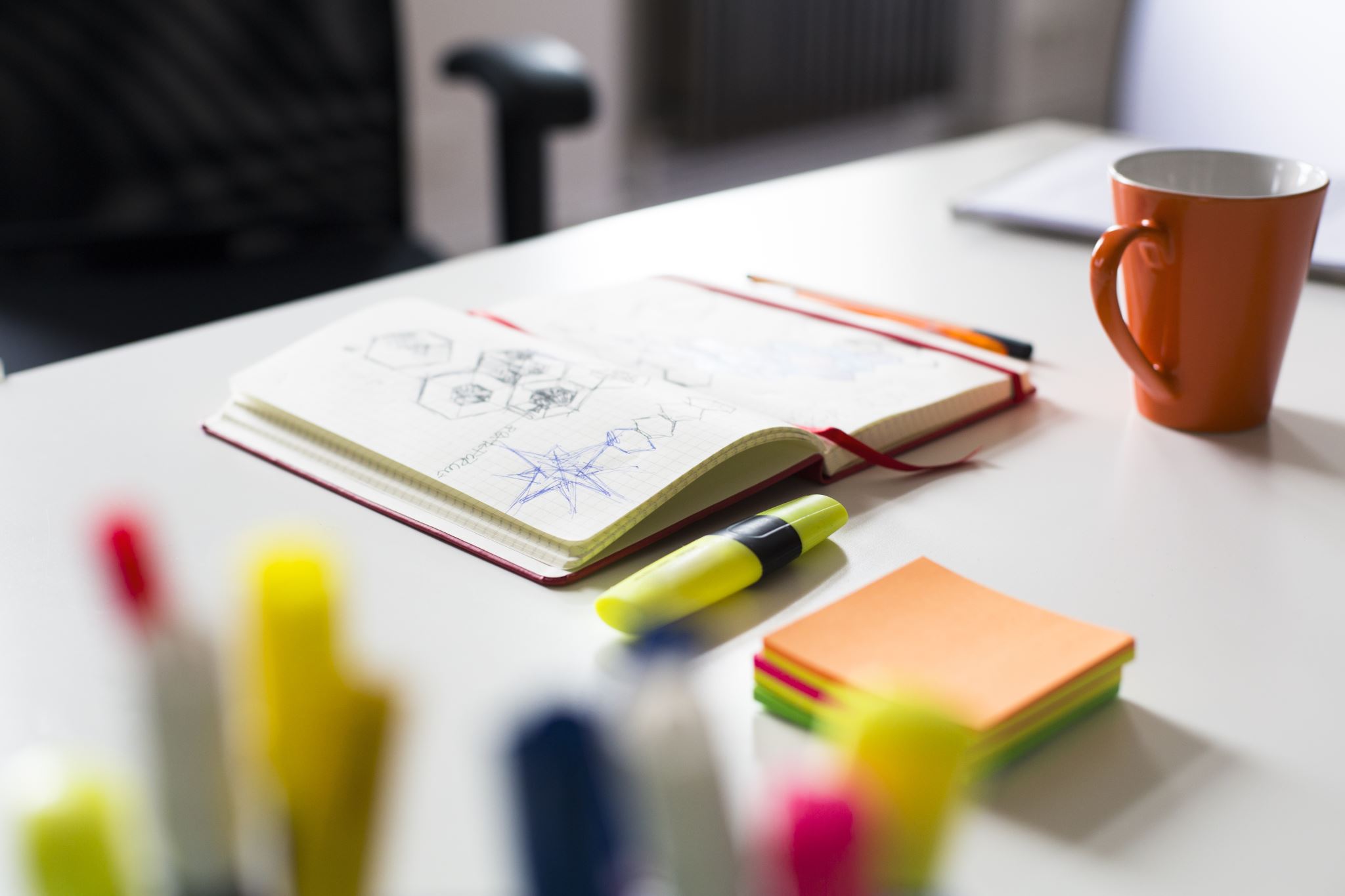 Homework
New system has been put into place with homework, but we are finalising the last details. In the meantime, to continue to with reading at home. Towards Spring term spells will gradually be put into place which will follow our phonics scheme ELS.
E-safety
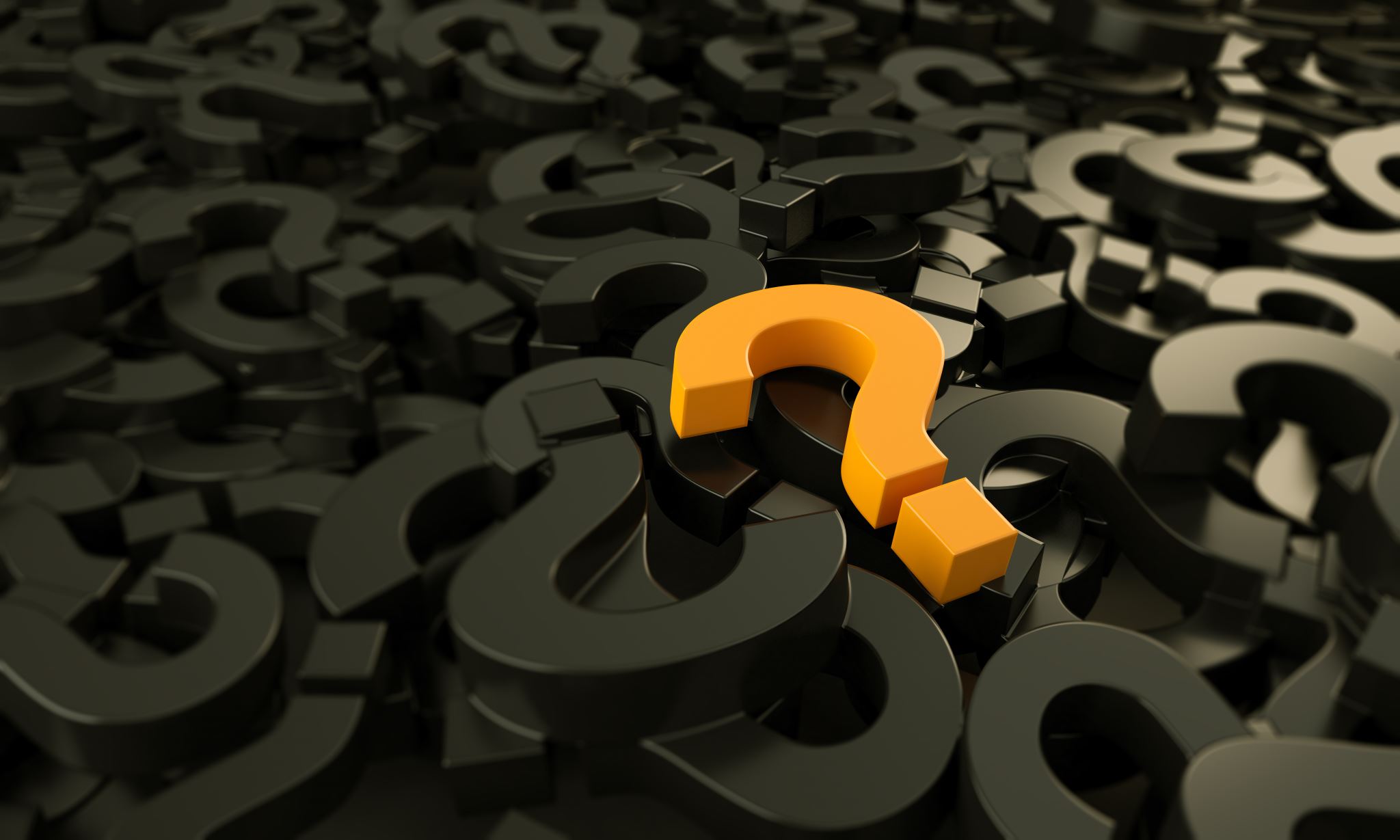 Any Questions